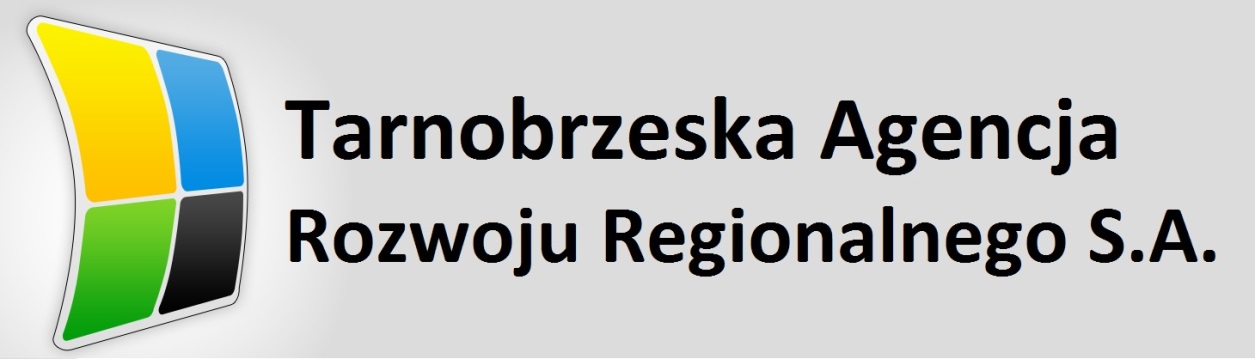 Oferta Funduszy PożyczkowychTarnobrzeskiej Agencji Rozwoju Regionalnego S.A.
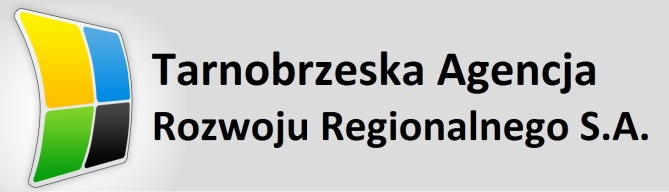 Pożyczki dla mikroprzedsiębiorstw 

Pożyczki od 10 do 100 tys. złotych na start i rozwój FIRM
Brak kosztów związanych z udzieleniem pożyczki

Pożyczki dla firm z sektora MŚP

Pożyczki obrotowe od 1 do 250 tys. złotych na 12 miesięcy z możliwością odnowienia na kolejny rok 

Pożyczki obrotowe od 150 do 500 tys. złotych na 5 lat z możliwością miesięcznej spłaty
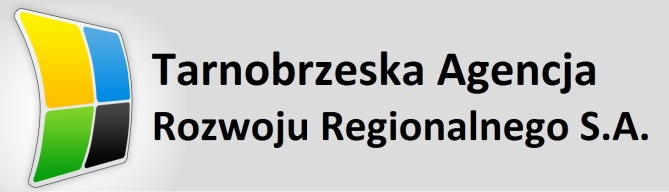 Pożyczki dla mikroprzedsiębiorstw 

Oprocentowanie w skali roku (na dzień 01.03.2019 r.): 
Stopa bazowa zgodnie z wytycznymi Komisji Europejskiej IBOR - 1,87% + od 2,5% do 3,5% marży

Okres kredytowania - 3 lata z możliwością 6 miesięcznej karencji w spłacie kapitału.
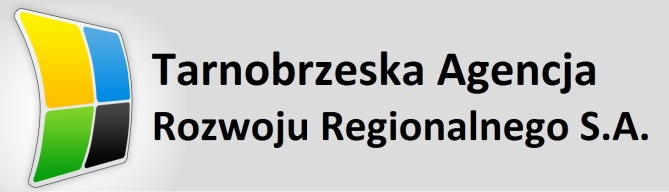 Pożyczki dla firm sektora MŚP 

Oprocentowanie w skali roku (na dzień 01.03.2019 r.): 
nie niższe niż  2,87% (stopa bazowa zgodnie z wytycznymi Komisji Europejskiej – IBOR  1,87% + 1 p.p.)
Okres finansowania - 12 miesięcy z możliwością odnowienia na kolejny rok.
Prowizja za rozpatrzenie wniosku: brak
Prowizja za podpisanie umowy: 1%-1,5%
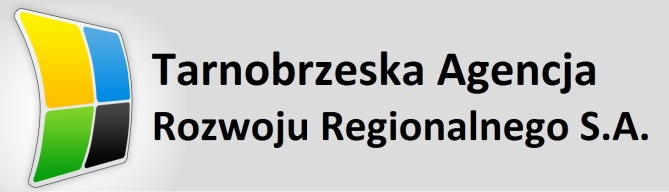 Na co mogą zostaćprzeznaczone środki z pożyczki
Wydatki na inwestycje:
zakup, budowa, rozbudowa lub modernizacja obiektów o charakterze/przeznaczeniu produkcyjnym,  usługowym lub handlowym;
zakup środków trwałych, 
wyposażenie w maszyny, urządzenia, narzędzia pracy, aparaturę,
środki transportu bezpośrednio związane z celem finansowanego przedsięwzięcia;
zakup wartości niematerialnych i prawnych

Wydatki na środki obrotowe (pod warunkiem, że finansować będą wydatki                            o charakterze  rozwojowym): 
zakup materiałów i surowców do produkcji i usług, a także finansowanie bieżących potrzeb obrotowych, charakterystycznych dla podejmowanej lub prowadzonej działalności gospodarczej,
środki obrotowe (zakup usług i towarów handlowych)
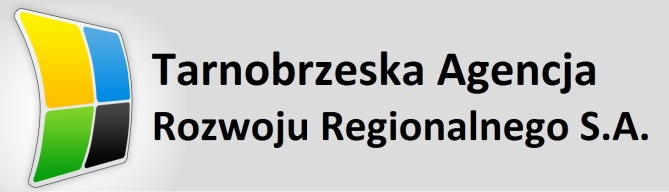 Fundusz Pożyczkowyw liczbach
ponad 150 przyznanych pożyczek na terenie całego województwa podkarpackiego
 ponad 8.500.000 złotych wypłaconych pożyczek
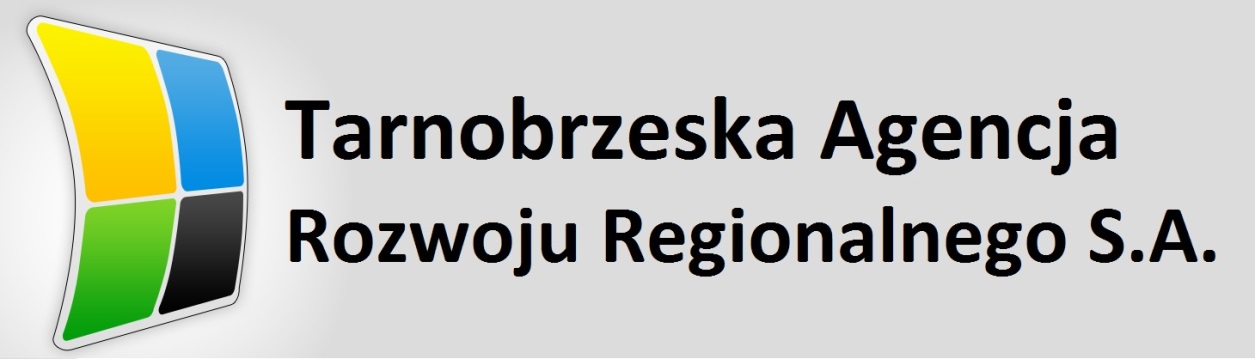 Dziękuję za uwagę
Tarnobrzeska Agencja Rozwoju Regionalnego S.A. 

ul. M. Dąbrowskiej 15
39-400 Tarnobrzeg
tel. +48 15 822 00 22
e-mail: tarr@tarr.pl  lub  sekretariat@tarr.pl